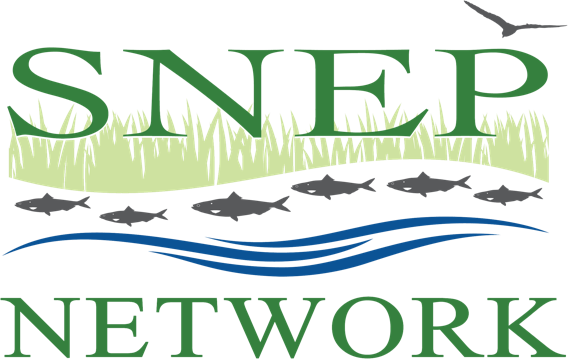 Climate Resilience Financing Recommendations: Town of Bourne, SNEP Network & Throwe EnvironmentalDecember 2021
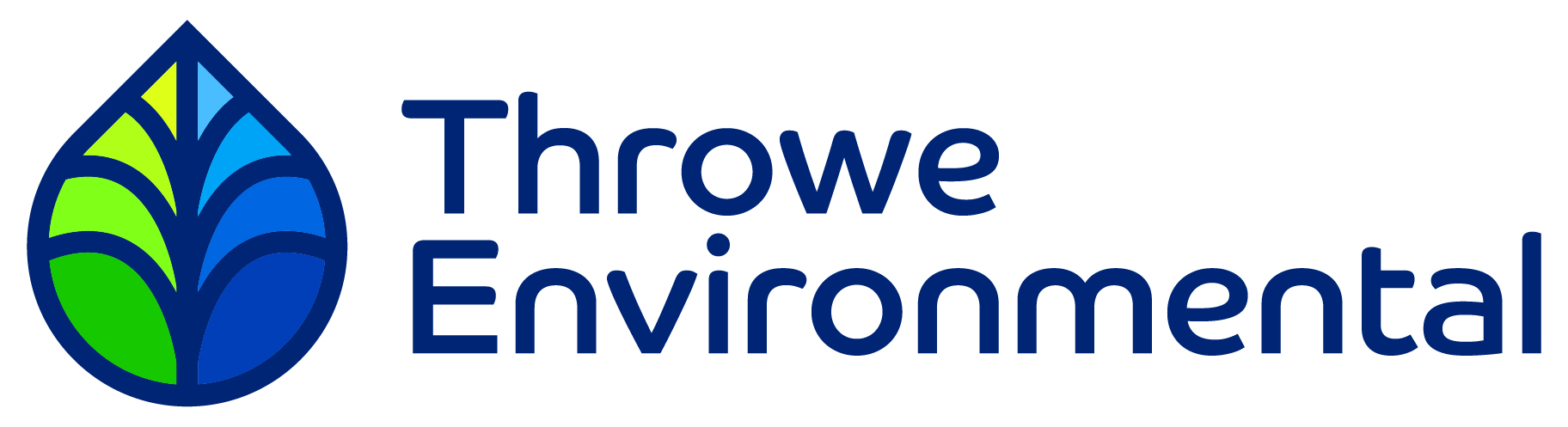 Program Phases and Goal
Part 1: Defining Resilience, Assessing Risk, and Planning for the Future
Build on MVP 
Develop resilience plans for all Town departments
Ensure community planning addresses resilience comprehensively

Part 2: Creating a Resilient Financing System
Connect resilience planning to infrastructure priorities
Identify appropriate corporate structure
Identify the most sufficient, stable, and equitable revenue streams
Establish Formal Resilience Program
Implement baseline programs, including ongoing planning and assessments
Coordinate resilience funding, financing, and programmatic activities
Catalytic projects
Establish Climate Resilience Fund
Managed through the Resilience Program
Support the Resilience Program:
Leadership
Planning and assessments
Program implementation
Catalytic projects
Appoint a Resilience Director
Lead the coordinated development of a Resilience Action Plan 
Stakeholder engagement
Serve as inhouse consultant and intra-municipal coordinator
Report directly to Town Administrator
Appoint a Resilience Director
Conduct detailed climate risk and vulnerability analysis
Identify what should be protected
Identify what you need to recover from (contingency funding)
Create a detailed project portfolio 
Assess the scale of an action plan
Develop a comprehensive revenue plan
Water, stormwater, drainage fee feasibility study
Value added programs
Dedicated revenue streams
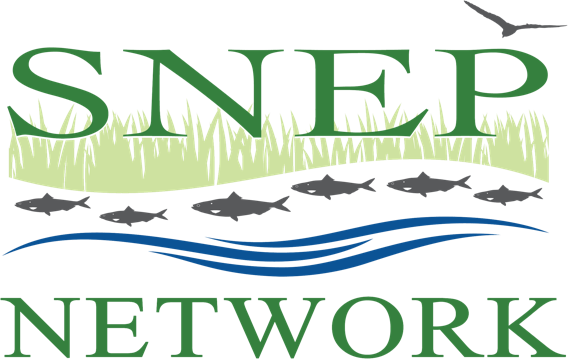 ConclusionDecember 2021
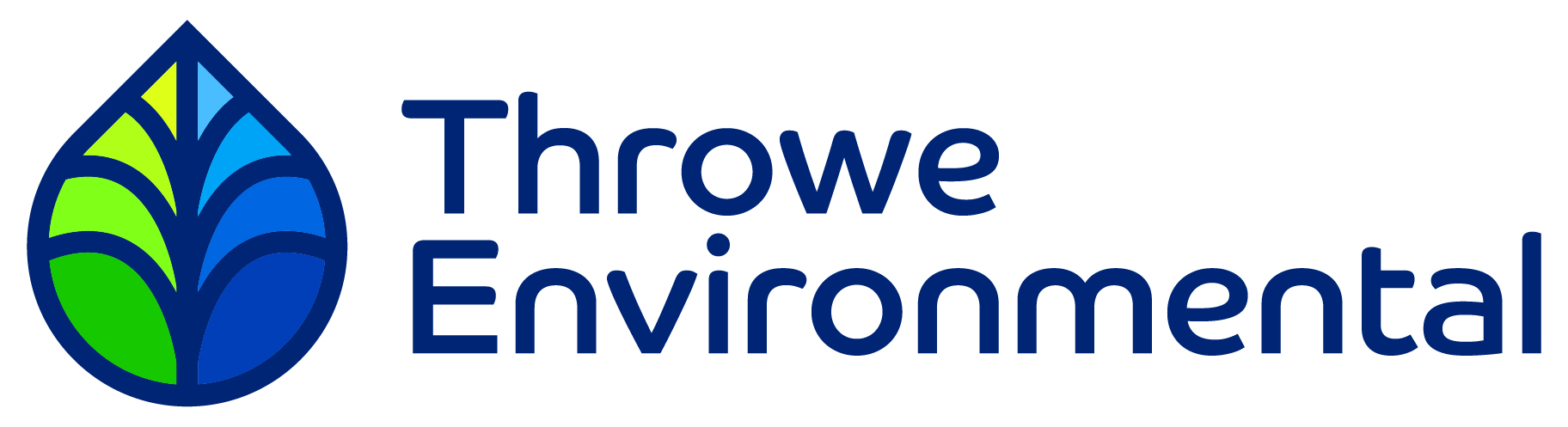